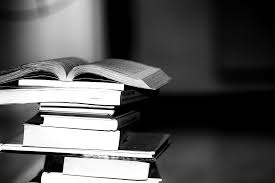 Daily Reading 
Expectations
Classroom Texts
6th Grade:
   * MacMillan/McGraw-Hill Reading   
      Textbook
   * Unit Spotlight Articles and other 
      supplementary texts
   * Bridge to Terabithia

7th Grade: 
   * Prentice Hall Literature Textbook
   * Unit Spotlight Articles and other
      supplementary texts
   * The Giver
Utilizing these texts, students will be responsible for Unit tests (comprehension, skills, and vocabulary).
Students are expected to read 15 or more minutes every day either IN or OUT of school.  

This can include magazines, newspapers, Internet articles, assigned reading from other classes, etc.  

Any Assignment connected to daily, independent reading, will be considered a Projects and can affect a student’s Reading grade significantly.
Mrs. Woodhall’s
6/7 Reading Syllabus
2019-2020
angie.woodhall@mfschools.net
https://woodhallreading.weebly.com/ @WoodhallReading
Required Materials
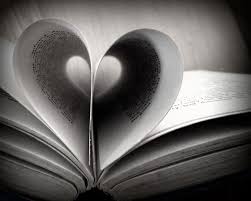 Agenda book
Reading textbook
Reading binder
Independent reading material
Pencil
Pen 
Willingness to learn
Good attitude
Reading is to the mind what exercise is to the body.
- Joseph Addison
Expectations
Grades
Assessment
Grades will be figured based on total points, but weighted according to the following percentages:
CLASSROOM ACCOUNTABILITY

Students are gifted five (5) Participation points at the beginning of each week.  Students keep these points throughout the week by being prepared for class, timely with homework and attendance, attentive in class, and willing to participate.

Students who lose all five (5) Participation points in a week will serve an after school detention.

FLEXIBLE SEATING 

Choose a working spot that helps you be productive.
Use seats appropriately.
If a spot is not working for you, move so you can be successful.
Be respectful of those around you who are trying to work.
Work the entire class period and stay on task.
Mrs. Woodhall has the right to move anyone at anytime.
Unit Tests will take place approximately every two weeks.  These assessments will evaluate students’ level of comprehension, mastery of reading skills, and vocabulary acquisition.  In general, little preparation is required as long as students have completed all homework assignments to the best of their ability, paid attention and asked questions during classroom activities, and participated in class discussions.  
Quizzes are administered during each Unit and focus on a reading skill.  Students will be required to complete a set of notes which will be discussed in class.  Utilizing these notes, students will be responsible for studying in order to prepare for quizzes.
LATE WORK:
     Homework is accepted for half credit.  Projects are accepted for 10% off per day late.
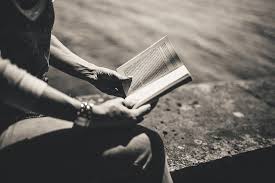 The more that you read, the more things you will know.  The more that you learn, the more places you’ll go.
- Dr. Seuss